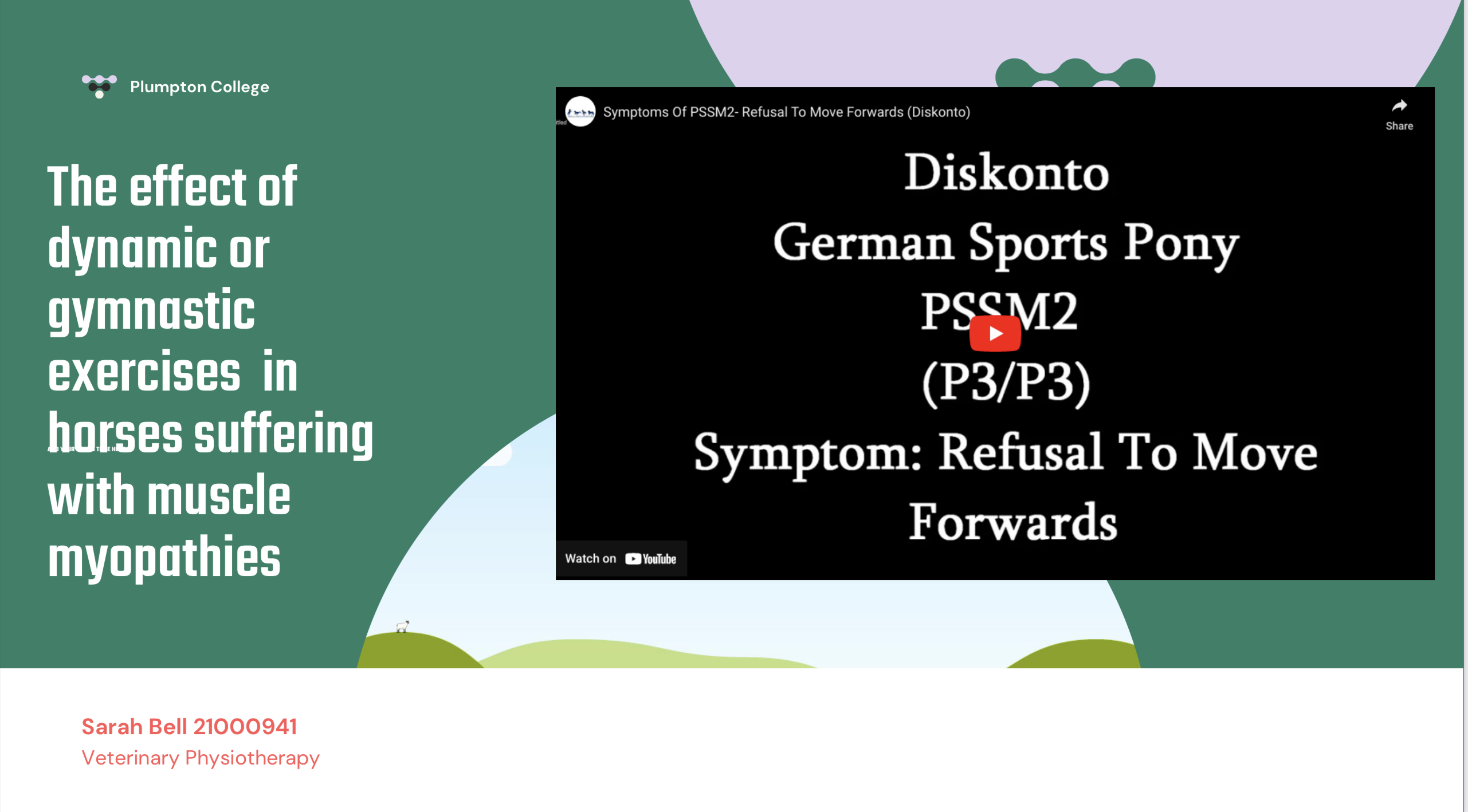 I need 20 words of text otherwise this file does t load into turnitin – how daft is that – and now I have those words ….
https://youtube.com/clip/Ugkxofci-S87YfRbAwRqxJs_DAWzYC2vnP-O
https://youtu.be/goqgx9d91WE
Results
Discussion